Public Service Interpreting and Translation Training
The current picture
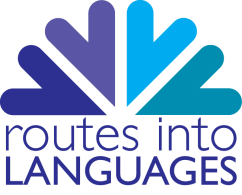 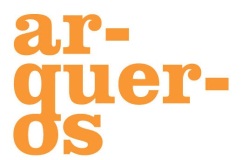 Background to the project
Work from 2007-2011 highlighted specific issues with public service interpreting and translation (PSIT)
European research by SIGTIPS into public service interpreting and translation
Routes commissioned a project to develop a community of practice for PSIT
Project outputs
Two main strands of activity
Research to map current provision and establish the context for PSIT
Pilot an online tool to support a community of practice for PSIT
Research
Research carried out with main stakeholder groups
Higher education tutors and course leaders
Further education and Adult education course managers
Employers
Representative bodies

Desk research: existing literature on PSIT training
Research: key findings
Dedicated provision required for PSI – interpreters must develop specific skills
Conference interpreting courses alone do not provide sufficient preparation for work in public service contexts
Translation better catered for in applied translation courses, but still needs more realistic public service texts
Research: key findings (2)
The languages taught in higher education are not usually those required for language service provision in the public services.

Shortage of teachers in several key languages

Difficulty in getting a cohort together in a language pair in one location
Research: key findings (3)
Viability of provision vulnerable due to:
Costs of training 
Job prospects/rates of pay
Shortage of trainers
Senior management views on PSIT
Public perception of training for PSIT
Research: Key findings (4)
Research in PSIT is more common on a European level than a national level
Staffing structures in HE, with increased numbers of staff on fractional contracts, influence the amount of time available for academic research
Research into the legal domain is most common
Key skills issues
Two-way interpreting
Specific knowledge of public service domains
Emphasis on word-for-word interpreting in PSI
Non-verbal communication 
Sight translation
Exposure to violence, trauma or grief
Remote interpreting skills
Use of unqualified bilinguals
Often there is no qualification available to individuals with certain languages so they cannot qualify
Employers will use unqualified interpreters if there is a shortage of interpreters available in a language pair or if there is no qualified interpreter available at short notice
Use of unqualified bilinguals or volunteers
Paradox
Public service interpreters require work experience to gain entry to the interpreter registers (NRCPD, NRPSI)
Must take on work, often without qualifications, to gain the necessary experience
More research required into how this affects the quality of service provision
Collaboration
Collaboration between HEIs and:
Other HEIs (locally, nationally and overseas)
Employers

Collaboration easier on an international level

Time, competition and costs greatest barriers to collaboration
Innovations
Online learning and teaching models
Development of professional skills
Non-language specific courses
Assessment
Benchmarks for assessment vary:
Institutional requirements defined by QAA
National Occupational Standards
European Masters in Translation competences
Awarding body criteria (DPSI)
Recommendations
Greater integration of PSI and PST into MA courses
Diversify range of languages taught at MA level
Explore collaborative teaching models
More teaching resources specific to PSIT
Increase opportunities for PSIT research
Recommendations (2)
Train the trainers
Develop standards for operating new technologies
Introduce flexible funding models
Agree an overview of the training requirements to be adopted by the profession
Resources
Routes has funded the development of a pilot online tool for PSIT
This will contain a range of resources specific to PSIT that can be used for training purposes or for self-study
You can suggest resources or submit your own resources
Submit resources to win a prize
The first 5 resources* to be selected for submission to the website will win a 
£50 Amazon voucher
*Resources must be owned by the submitter and not be a link to a third party website
Send your submission to annemariegraham@arqueros.co.uk by August 5